MU002 – Informační technologieZáklady algoritmizace 4/13
Proměnná typu pole, procedury a funkce
MU002 – Informační technologie	VBA proměnná typu pole
PŘÍKLAD: Diskretizace osy x
' -- deklarace proměnných
Dim delka As Single, dx As Single, x As Single
Dim T As Single, M As Single
' -- vstup dat
delka = InputBox("Zadejte délku nosníku – delka:")
dx = InputBox("Zadejte dx:")
' -- inicializace cyklu
x = 0
' -- vlastní cyklus
Do Until (x > delka)
	T = …
	M = …
	x = x + dx
	MsgBox("Vnitřní síly T=" & T & " kN, M= " & M & " kN/m ")
Loop
MU002 – Informační technologie	VBA proměnná typu pole
PŘÍKLAD: Diskretizace osy x
' -- deklarace proměnných
Dim delka As Single, dx As Single
Dim x0 As Single, x1 As Single, x2 As Single, …
Dim T0 As Single, M0 As Single, T1 As Single, M1 As Single, …
' -- vstup dat
delka = InputBox("Zadejte délku nosníku – delka:")
dx = InputBox("Zadejte dx:")

x0 = 0: T0 = … : M0 = …

x1 = x0 + dx: T1 = … : M1 = … 

x2 = x1 + dx: T2 = … : M2 = …

x3 = x2 + dx: T3 = … : M3 = …

…
MU002 – Informační technologie	VBA proměnná typu pole
PROMĚNNÁ TYPU POLE
Data stejného datového typu sdružená pod jeden název – jednu proměnnou  (množina prvků stejného datového typu)
Umožňuje konzistentní uložení více hodnot stejného datového typu. 
Jednotlivé prvky pole jsou adresovatelné prostřednictvím názvu a indexu.
Index určuje pořadí prvku
Pole není implicitně tříděno
MU002 – Informační technologie	VBA proměnná typu pole
PROMĚNNÁ TYPU POLE – STATICKÉ POLE
Počet prvků pole v okamžiku deklarace známe / určujeme
Deklarace pomocí názvu, typu a počtu prvků pole
Dim pole(10) As Single
Dim pole(10, 10) As Double
Číslo v závorkách = maximální index prvku.
maximální index – celočíselná konstanta.
Dim pole(m) As Single – NELZE! – hodnota proměnné m není při zpracování příkazu Dim v průběhu kompilace známa.
Počáteční index má implicitně hodnotu 0
lze změnit příkazem Option Base = 1 nebo
při deklaraci –  Dim pole(1 to 10) As Integer
adresace prvku pole
pole(1) = Math.Sin(3.14)
MsgBox(a(1))
MU002 – Informační technologie	VBA proměnná typu pole
PROMĚNNÁ TYPU POLE – DYNAMICKÉ POLE
Počet prvků pole v okamžiku deklarace neznáme / neurčujeme.
Počet prvků se může měnit.
Počtu prvků stanovíme v průběhu provádění kódu.
Deklarace pomocí názvu a typu. Počet prvků vynecháme.
Dim pole() As Single
ReDim - Změna rozsahu
ReDim pole(m) 
hodnoty prvků pole zanikají
ReDim Preserve pole(m)
hodnoty prvků pole se uchovávají,  POZOR: lze měnit pouze poslední dimenzi
Funkce pro identifikaci koncových hodnot indexů
imin = LBound(pole)
imax = UBound(pole)
imax = UBound(pole, 1)
MU002 – Informační technologie	VBA proměnná typu pole
PŘÍKLAD: Diskretizace osy x pomocí pole
' -- deklarace proměnných
Dim delka As Single, dx As Single
Dim x As Single
Dim T(100) As Single, M(100) As Single
' -- vstup dat
delka = InputBox("Zadejte délku nosníku – delka:")
dx = InputBox("Zadejte dx:")
' -- inicializace cyklu
i = 0
x = 0
' -- vlastní cyklus
Do Until (x > delka) or (i > 100)
	T(i) = …
	M(i) = …
	i = i + 1
	x = x + dx
Loop
MU002 – Informační technologie	VBA proměnná typu pole
PŘÍKLAD: Diskretizace osy x pomocí pole
' -- deklarace proměnných
Dim delka As Single, dx As Single
Dim x As Single
Dim T() As Single, M() As Single
' -- vstup dat
delka = InputBox("Zadejte délku nosníku – delka:")
dx = InputBox("Zadejte dx:")
' -- inicializace cyklu
i = 0
x = 0
' -- vlastní cyklus
Do Until (x > delka)
	Redim Preserve T(i)
	Redim Preserve M(i)
	T(i) = …
	M(i) = …
	i = i + 1
	x = x + dx
Loop
MU002 – Informační technologie	VBA Příkaz Select Case
PŘÍKAZ Select Case
Select Case [výraz]
  [Case [hodnoty]
    [case_příkazy]]
  [Case Else 
    [else_příkazy]] 
End Select
Alternativa příkazu If ... Then ... ElseIf ... Else ... End.
Provede skupinu příkazů [case_příkazy] v závislosti na hodnotě [výraz]. 
Select Case vyhodnocuje jediný výraz na začátku své řídící struktury.
příkaz If...Then může v každém části ElseIf vyhodnocovat jiný výraz
Parametry příkazu
[výraz]– libovolný číselný nebo řetězcový výraz
[hodnoty]– seznam hodnot (mohou být doplněny operátory), se kterými se výsledek výrazu [výraz] porovnává, např. 
case 1; case 1,3,5; case 1 to 10; case Is < 10; case like ’B%’
MU002 – Informační technologie	VBA příkaz Select Case
PŘÍKAZ Select Case
Odpovídá-li  výsledek[výraz] hodnotě v seznamu [hodnoty], provedou se příkazy uvedené v sekci Case.  
Po jejich zpracování je řízení předáno na první příkaz za klíčovým slovem End Select. 
Odpovídá-li [výraz] hodnotě v seznamu [hodnoty] ve více než jedné sekci Case, jsou vykonány pouze příkazy uvedené za první nalezenou sekcí. 
Sekce Case Else se používá pro příkazy, které se provedou, není-li nalezena žádná sekce jejíž seznam [hodnoty] odpovídá výsledek výrazu[výraz]. 
Sekce Case Else se používá pro obsluhu nepředvídaných hodnot výrazu[výraz].
MU002 – Informační technologie	VBA příkaz Select Case
PŘÍKLAD: Příkaz Select Case
MU002 – Informační technologie	VBA MsgBox()
FUNKCE MsgBox()
MsgBox(prompt[,buttons][,title][,helpfile,context])
Funkce zobrazí zadaný text a tlačítka, dle uvedených parametrů. 
Návratová hodnota funkce určuje tlačítko použité pro uzavření okna.
Parametry
prompt – povinný, představuje zobrazovanou zprávu
buttons –  nepovinný, ovlivňuje zobrazená tlačítka a ikony
POZOR: pokud je parametr buttons nastaven, funkce musí být použita v přiřazení.
title –  nepovinný , nadpis okna
Příklad použití funkce
Dim Msg as String, Style as String, Title as String
Dim Response as Integer
Msg = "Znáš odpověď na otázku?"
Style = vbYesNo + vbQuestion + vbDefaultButton2
Title = "MsgBox - jak na to"
Response = MsgBox(Msg, Style, Title)
MU002 – Informační technologie	VBA MsgBox()
FUNKCE MsgBox()
Parametr [buttons] můžeme sestavit z následujících předdefinovaných konstant
Název konstanty		Hodnota	Popis
vbOKOnly 		0 	Display OK button only.
vbOKCancel 		1 	Display OK and Cancel buttons.
vbAbortRetryIgnore 	2 	Display Abort, Retry, and Ignore buttons.	
vbYesNoCancel 		3 	Display Yes, No, and Cancel buttons.
vbYesNo 		4 	Display Yes and No buttons.
vbRetryCancel 		5 	Display Retry and Cancel buttons.

vbCritical 		16 	Display Critical Message icon.
vbQuestion 		32 	Display Warning Query icon.
vbExclamation 		48 	Display Warning Message icon.
vbInformation 		64 	Display Information Message icon.
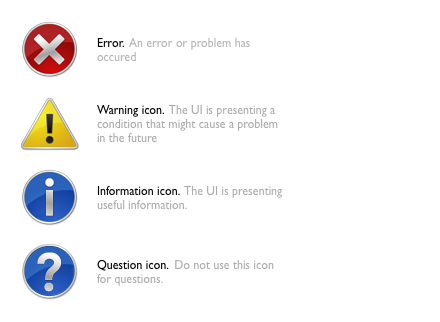 MU002 – Informační technologie	VBA MsgBox()
FUNKCE MsgBox()
Můžeme určit, které tlačítko bude přednastaveno pro odeslání okna
Název konstanty		Hodnota	Popis
vbDefaultButton1 	0 	První tlačítko je aktivní.
vbDefaultButton2 	256 	Druhé tlačítko je aktivní.
vbDefaultButton3 	512 	Třetí tlačítko je aktivní.
vbDefaultButton4 	768 	Čtvrté tlačítko je aktivní.

Příklad
Style = vbYesNo + vbQuestion + vbDefaultButton2
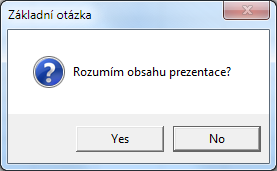 MU002 – Informační technologie	VBA MsgBox()
FUNKCE MsgBox()
Návratovou hodnotu funkce můžeme testovat pomocí následujících konstant
Název konstanty		Hodnota	Popis
vbOK 			1 	OK
vbCancel 		2 	Cancel
vbAbort 		3 	Abort
vbRetry 		4 	Retry
vbIgnore 		5 	Ignore
vbYes 			6 	Yes
vbNo 			7 	No

result = MsgBox (Zprava, vbYesNo+vbQuestion+vbDefaultButton2, Titulek)
Select Case result
	Case vbYes 
		MsgBox "Bylo vybráno tlačítko ANO"
	Case vbNo 
		MsgBox "Bylo vybráno tlačítko NE"
End Select
MU002 – Informační technologie	VBA InputBox()
FUNKCE InputBox()
InputBox(prompt[,title][,default][,xpos][,ypos[helpfile, context])
Funkce zobrazí v dialogovém okně výzvu a vstupní řádek pro zadání hodnoty
Parametry
prompt – povinný, zobrazovaná zpráva.
title –  nepovinný , nadpis okna.
default – nepovinný, výchozí hodnota.
xpos –  nepovinný, horizontální vzdálenost levého okraje dialogového okna od levého okraje obrazovky
ypos –  nepovinný, vertikální vzdálenost horního okraje dialogového okna od horního okraje obrazovky.
helpfile – nepovinný, identifikujíce soubor nápovědy
context – nepovinný, kontextové číslo tématu nápovědy
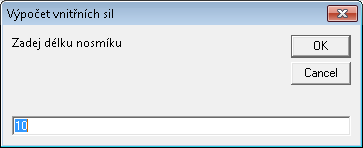 Děkuji za pozornost.